Phone :
Address :
E-Mail :
info@templatelab.com
123 Anywhere St., Any City, ST 12345
+123-456-7890 (Office)
CONTACT DETAILS
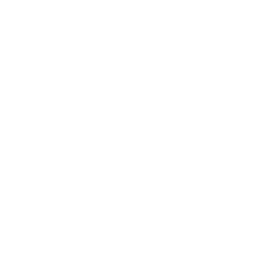 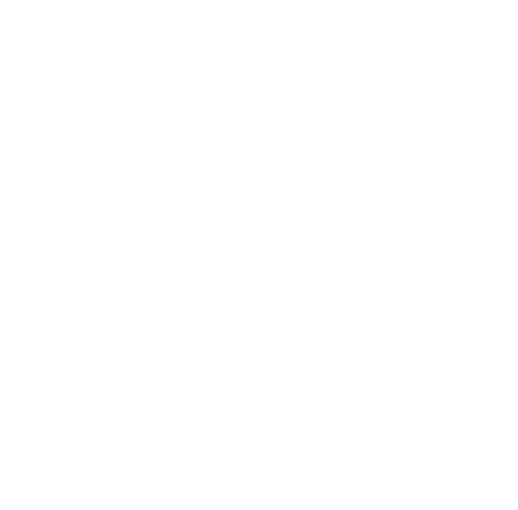 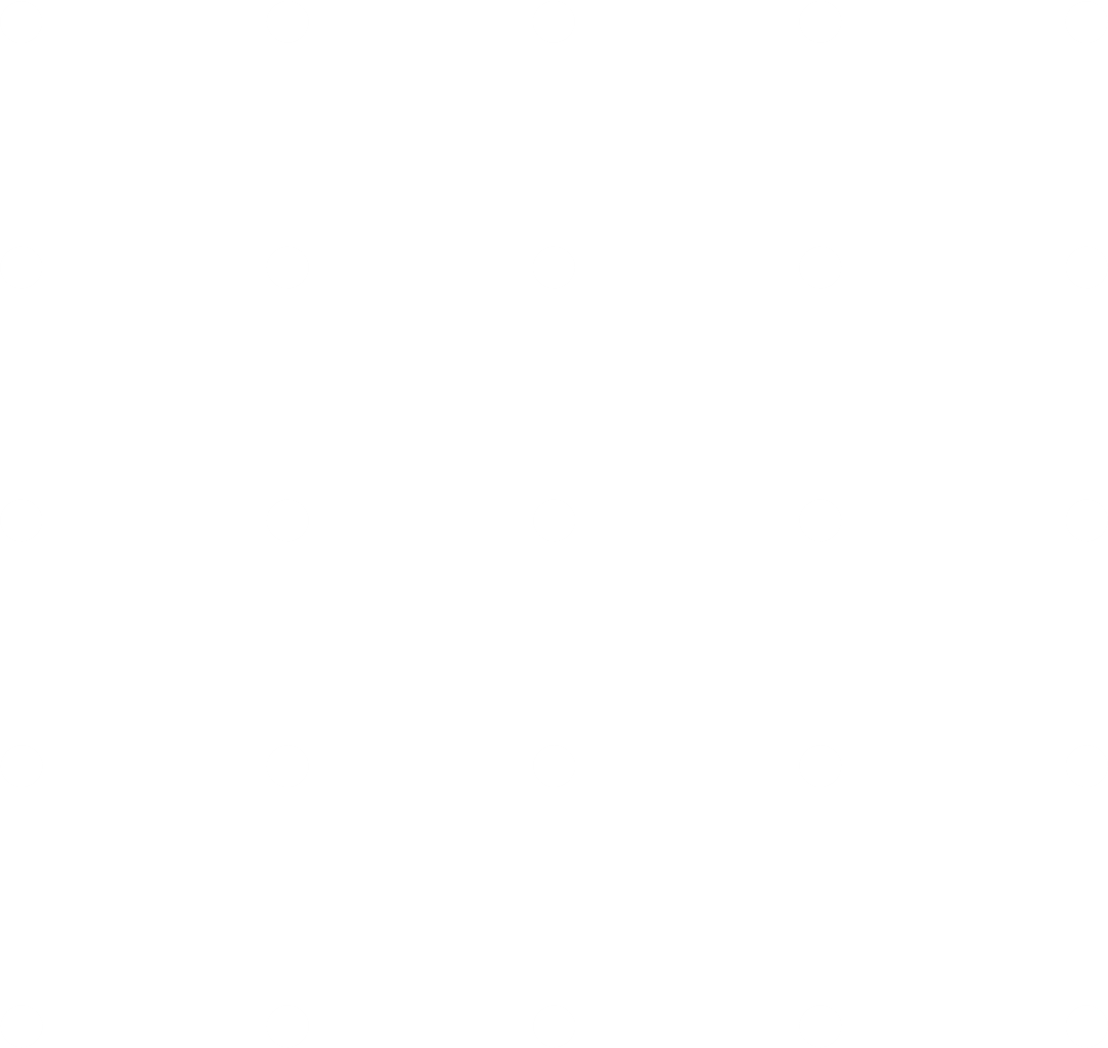 NEW PRODUCT
Shoes Fashion Style
Lorem ipsum dolor sit amet, consectetur adipiscing elit. Curabitur vulputate quis dolor vulputate sodales.
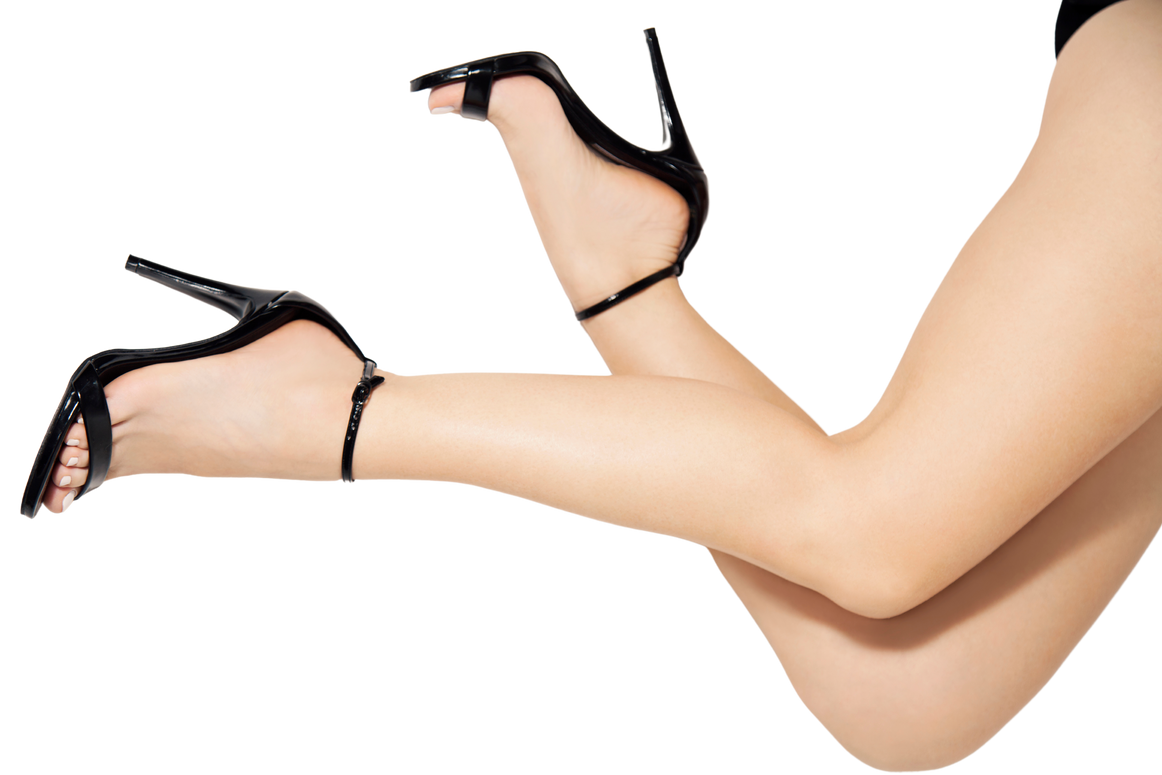 www.templatelab.com
Shoe name
Shoe name
Shoe name
Booklets are printed materials with four or more pages, containing details about a business, event, product, promotion, etc.
Booklets are printed materials with four or more pages, containing details about a business, event, product, promotion, etc.
Booklets are printed materials with four or more pages, containing details about a business, event, product, promotion, etc.
BEST SHOES SALE
SHOP NOW
Lorem ipsum dolor sit amet, consectetur adipiscing elit. Maecenas vel arcu tempus, non ultrices massa commodo.
Integer efficitur posuere dui commodo sagittis. Praesent ac mi diam. Curabitur lacinia orci et nulla finibus, in congue dui placerat. 

Donec laoreet condimentum vestibulum. Aenean vel arcu eu justo lacinia aliquam. Curabitur sit amet lacus ultricies, fermentum risus id, mattis purus. Vivamus viverra blandit dapibus.
Discount Up To 50% Off
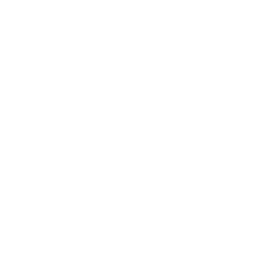 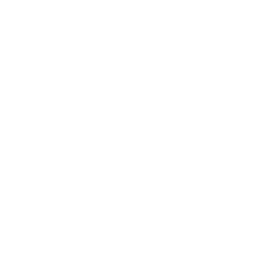 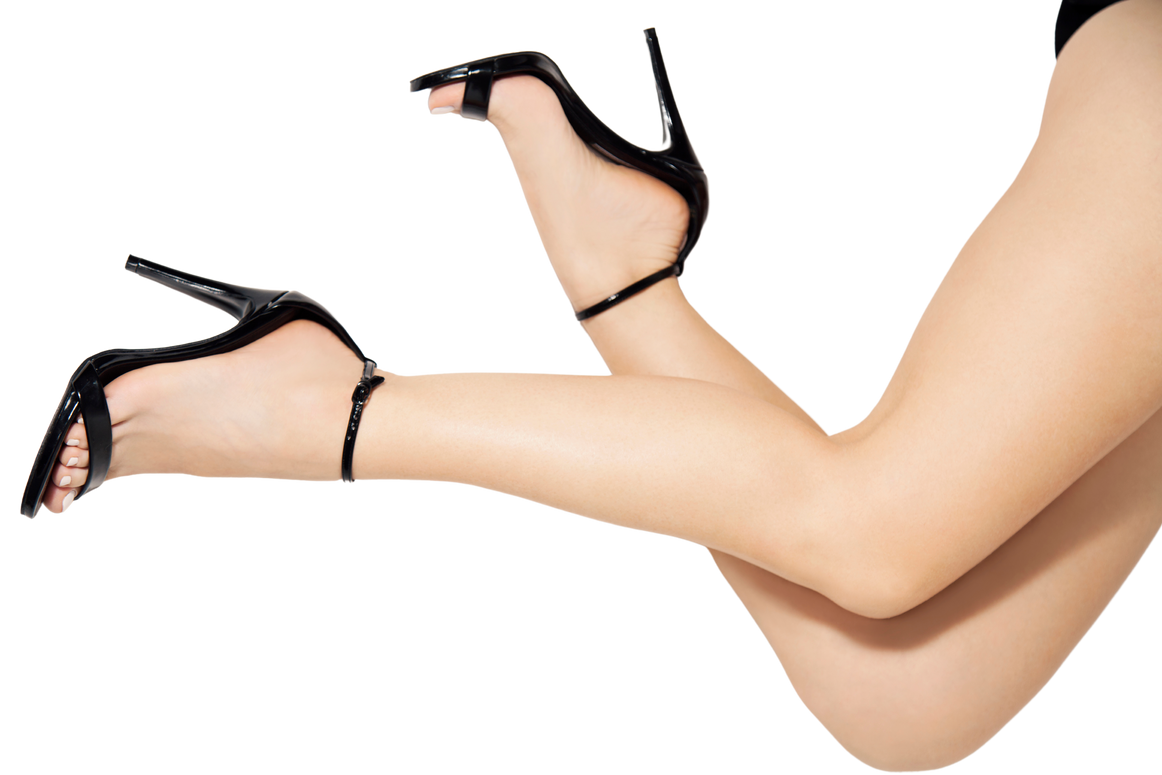 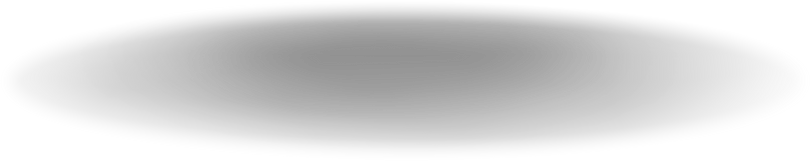 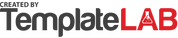